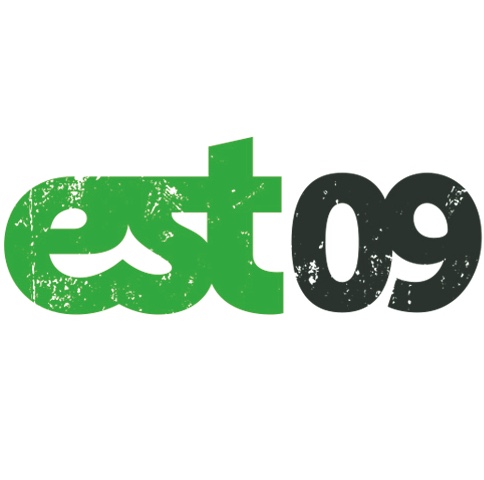 Plan van aanpak: <naam project, projectnummer>
Aanleiding en doel (waarom)

Wat is het probleem, de behoefte of de verplichting als aanleiding voor dit project?

Wat is het beoogde doel (in termen van effect en voordelen) dat  bereikt gaat worden? Voor welke doelgroep(en)?
Eindresultaat (wat)

Wat is het eindresultaat (product, oplossing) dat wordt opgeleverd om de doelstelling te bereiken? Beschrijf ook eventuele deelresultaten.

Wat valt er niet onder dit project (afbakening)?

Welke afhankelijkheden zijn er met andere projecten?
Planning en activiteiten (hoe/wanneer)

Wanneer begint en eindigt het project?

Uit welke fasen bestaat het project? Waar zitten beslismomenten?

Welke activiteiten wanneer worden uitgevoerd?

(voeg eventueel een visuele planning toe als bijlage)
Projectorganisatie (wie)

Wie is opdrachtgever en wie is projectleider?

Wie moet betrokken worden in het projectteam en met welke expertise?

Wie overlegt met wie, wanneer en met welke frequentie?

Hoe worden stakeholders geïnformeerd?
Kosten en inzet (waarmee)

Hoeveel uren (of FTE) zijn (is) van wie nodig voor dit project?

Hoeveel budget is benodigd?

Wat zijn de (terugkerende) kosten na het project, zoals onderhoud, beheer, borging, licenties, etc.?
Risico’s (wat als)

Welke risico’s kunnen optreden tijdens en na dit project?

Welke beperkende maatregel stel je voor?
Versie: <x.x>
Datum: <dd-mm-jjjj>
Auteur: <naam>